MONOSAKARIDA
Yeshy
NPM : 2154231013
Aldehid dan Keton
Aldehid > Glukosa
Keton > Fruktosa
Memiliki 6 karbon
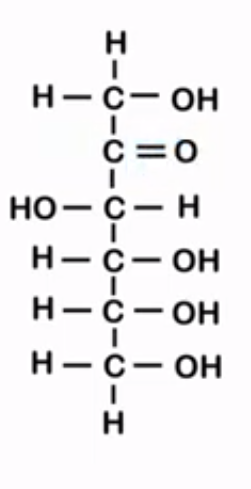 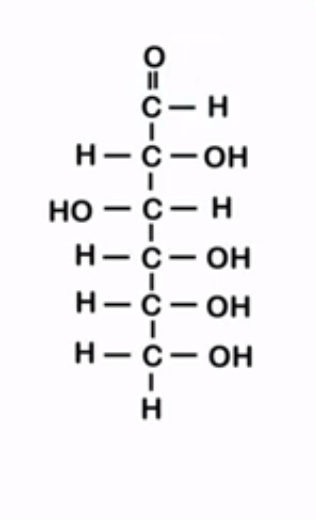 Memiliki 5 gugus hidroksil
Aldo + 3 C = aldotriosa+4c = aldotetrosa+ 5 C = aldopentosa
Keto + 3c = ketotriosa+4c = ketotetrosa+5c = ketopentosa
Simestri
Glukosa
Fruktosa
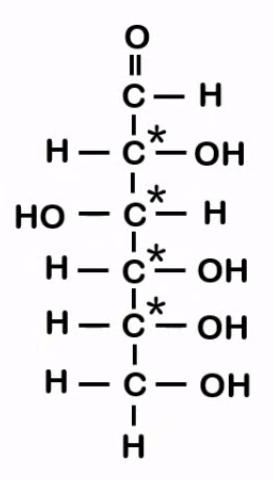 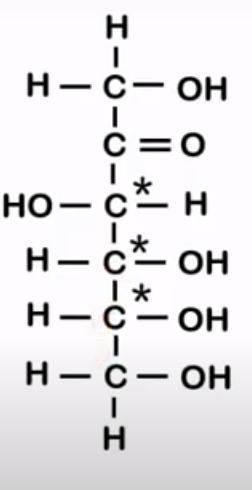 Jupiter is the biggest planet
*C= 4 atom c simestris
mengapa hanya 4 saja? karena atom c tersebut mengikat gugus berbeda
*C= 3 atom c asimestris
Gliseraldehida
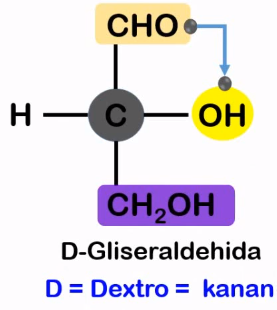 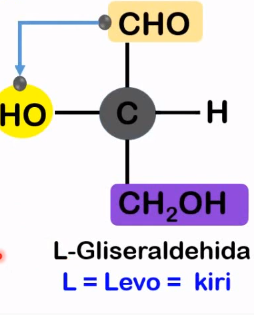 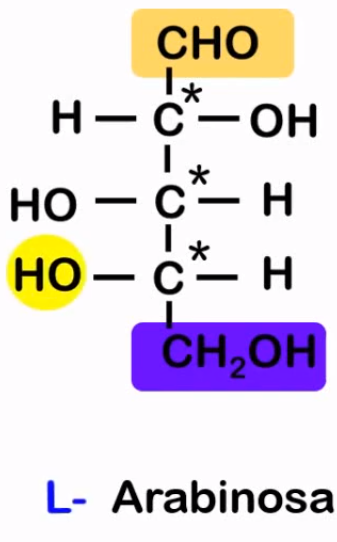 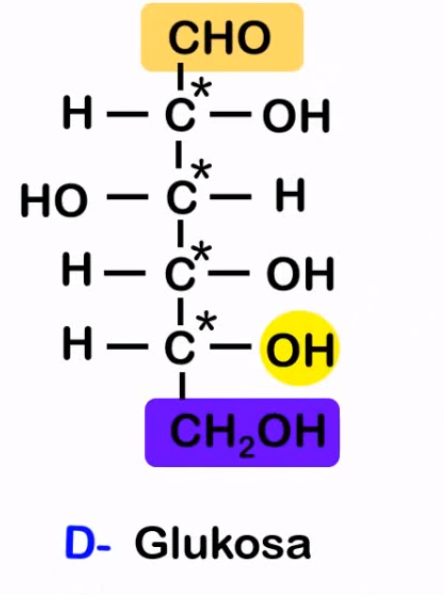 Karena OH diseblah kanan menjadi D Glukosa
Karena OH diseblah kiri menjadi L Arabinosa
Karena OH diseblah kiri menjadi L
Karena OH diseblah kanan menjadi D
Proses Siklikasi
Siklikasi Glukosa
Siklikasi Fruktosa
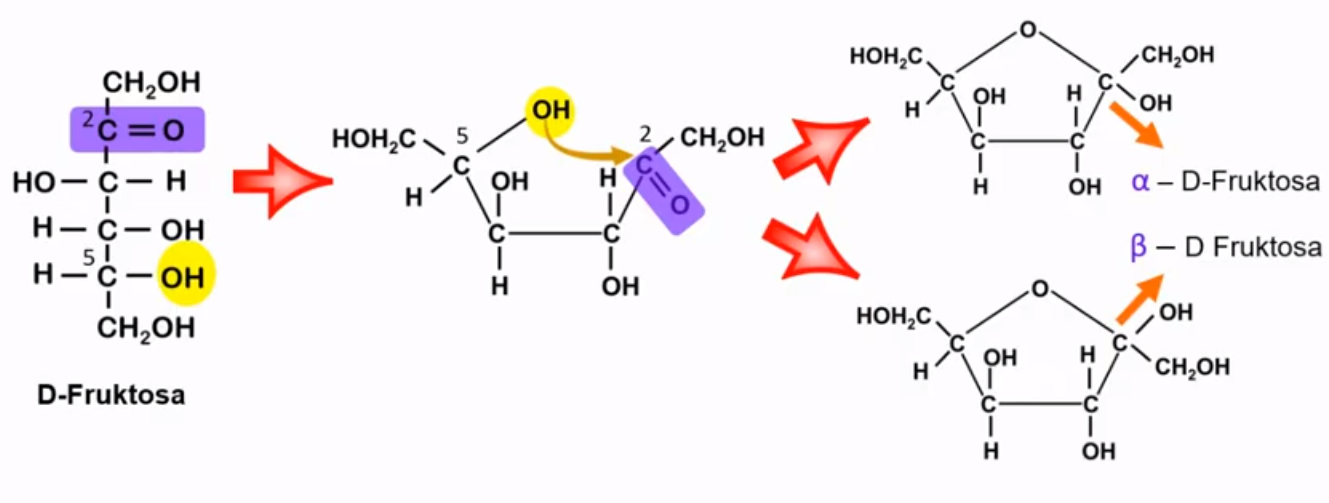 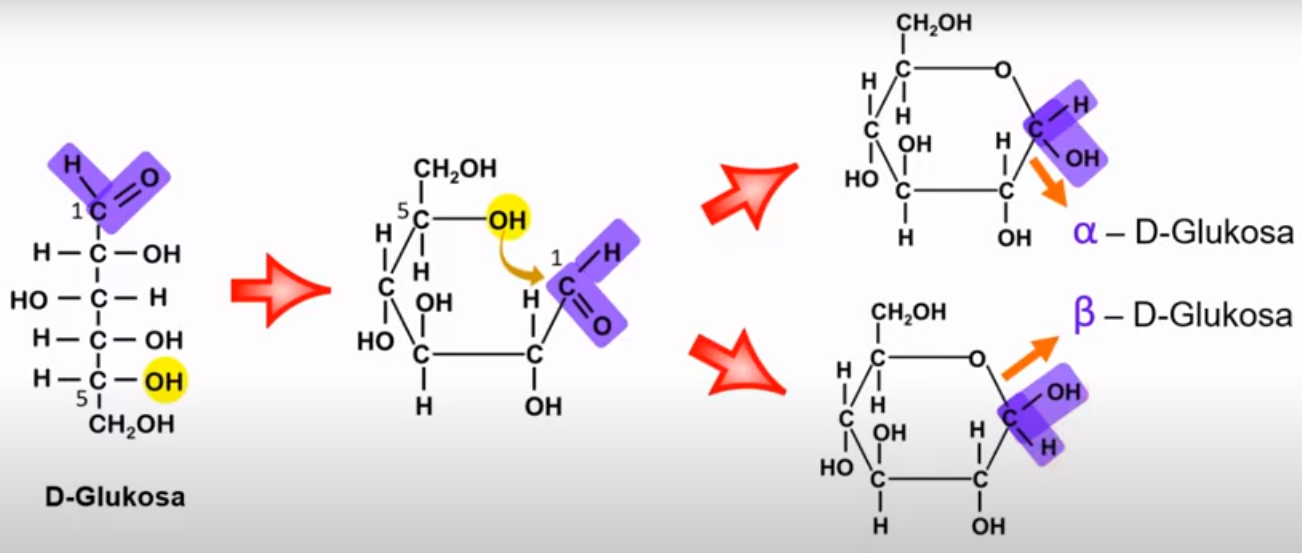 Alfa-D-Glukosa = karena OH dibawah
Beta-D-Glukosa = karena OH diatas
Alfa-D-Fruktosa = karena letak OH dibawah
Beta-D-Fruktosa = karena letak OH diatas
Thankyou